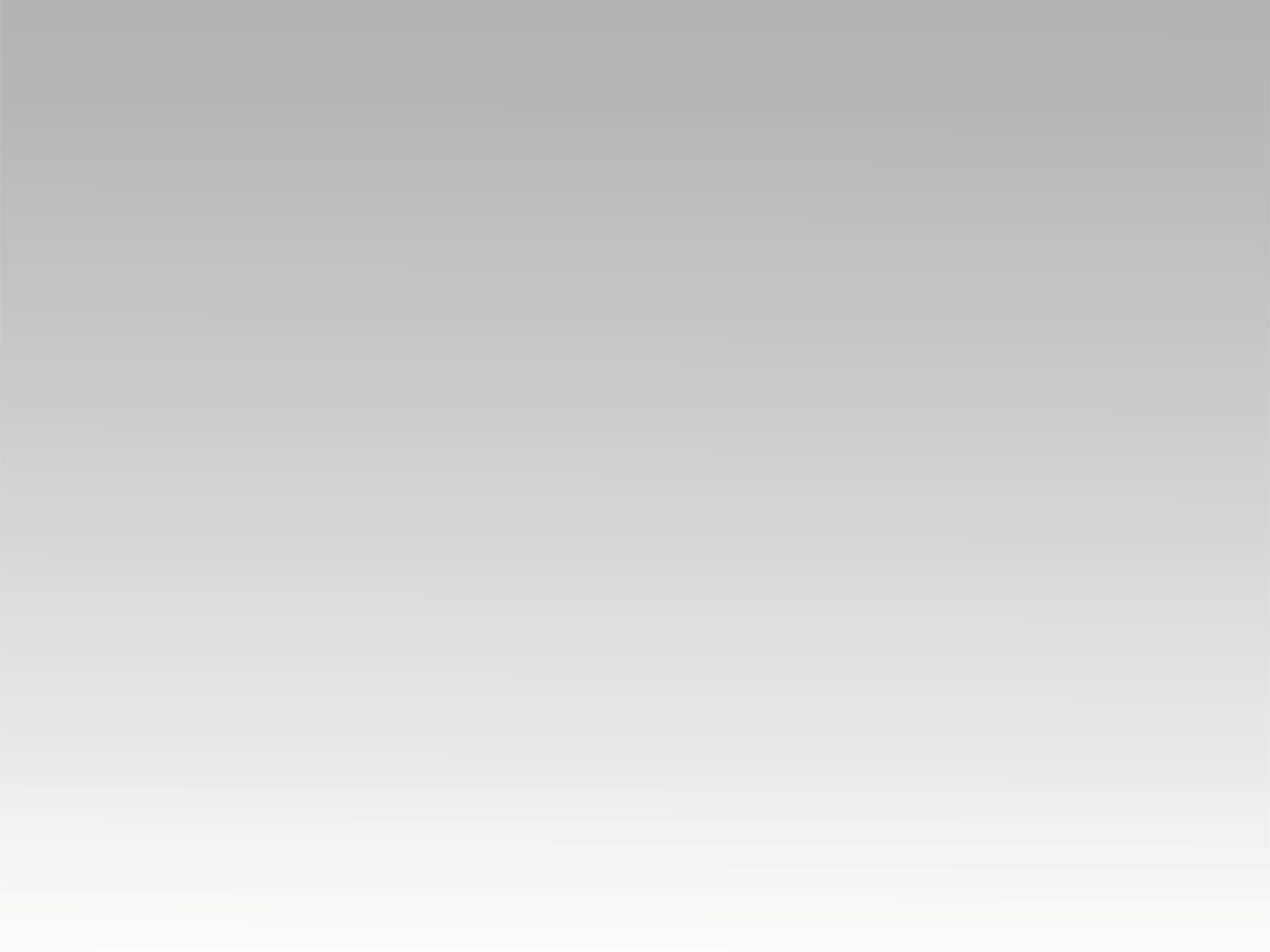 تـرنيــمة
اللي انا بعبده حي
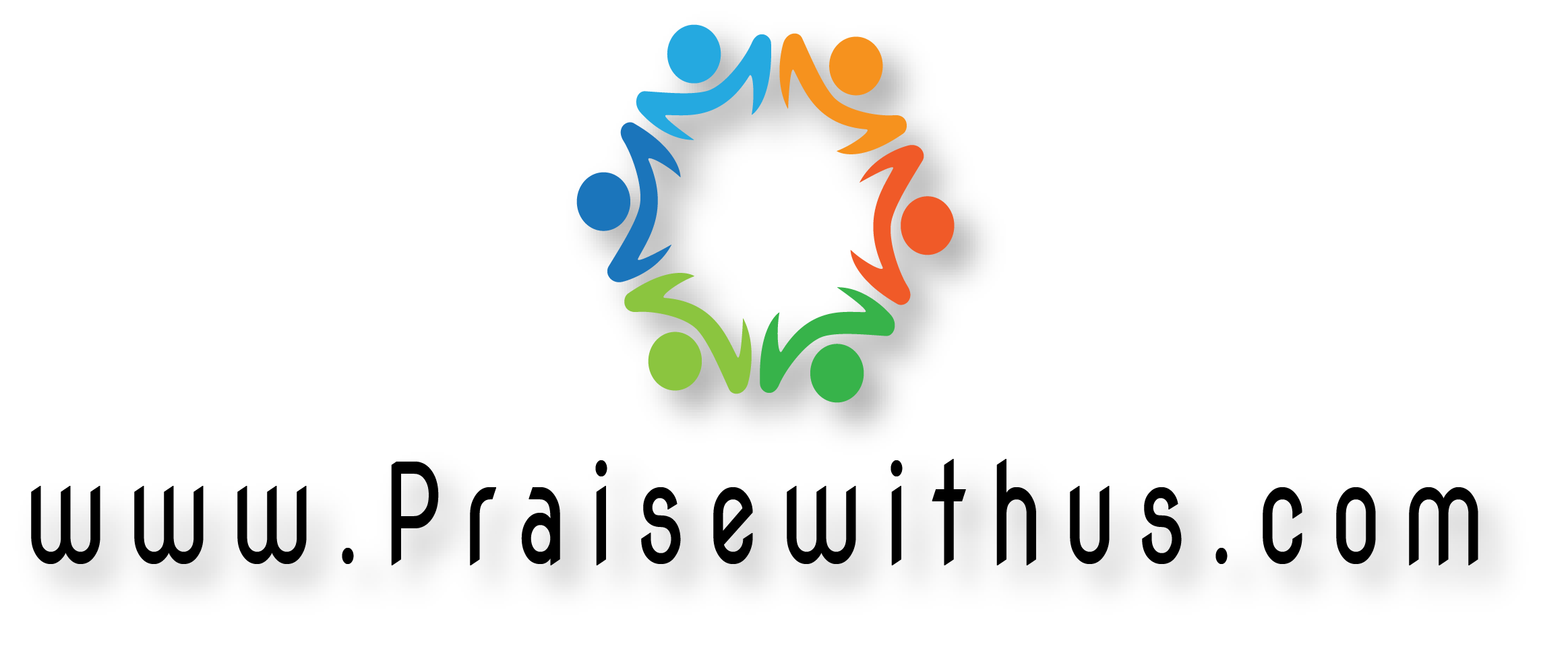 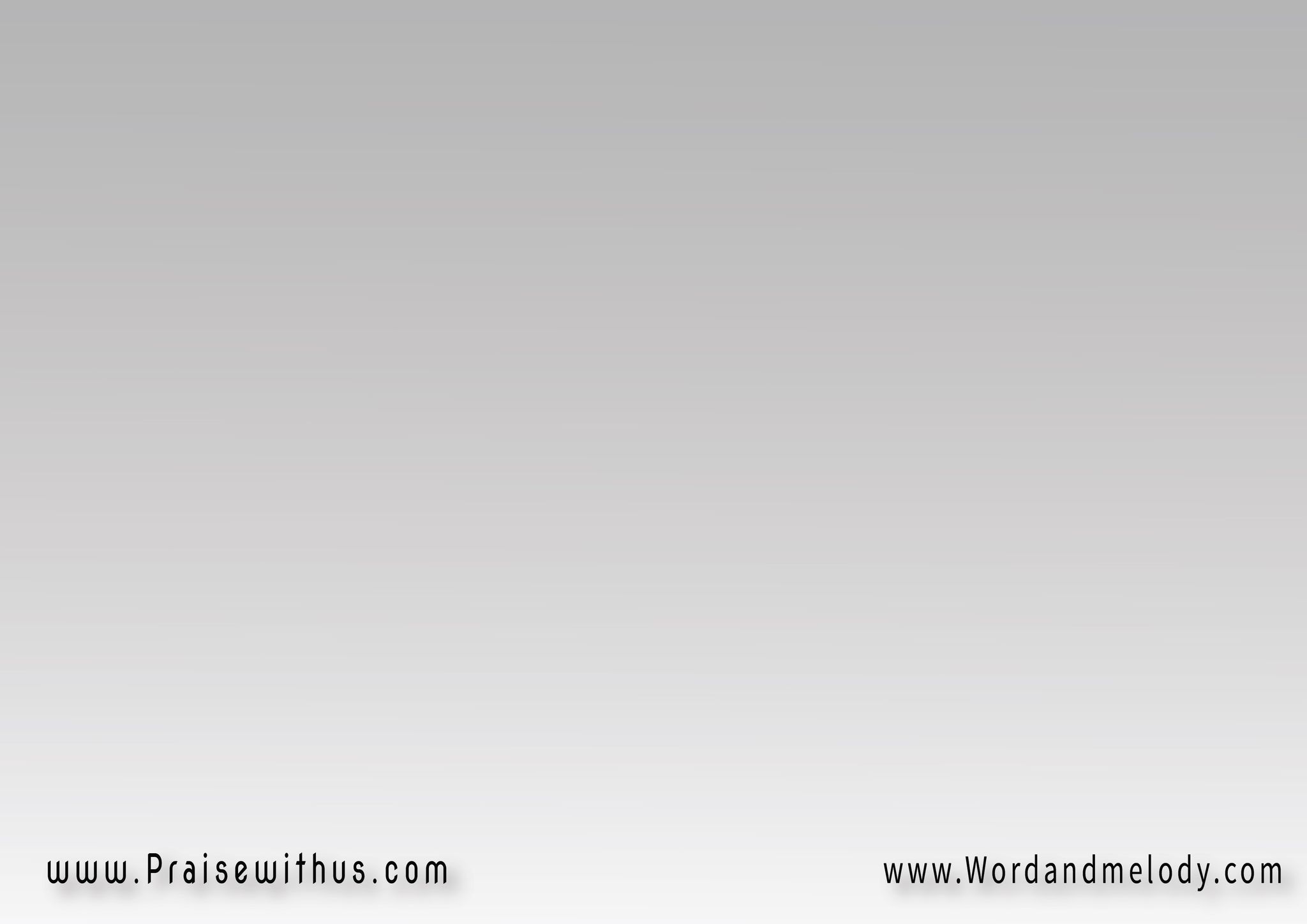 اللي أنا باعبده حي 
اللي أنا باعبده يقدرقال في وعوده أنا جاي 
ولا مرة بيتأخر
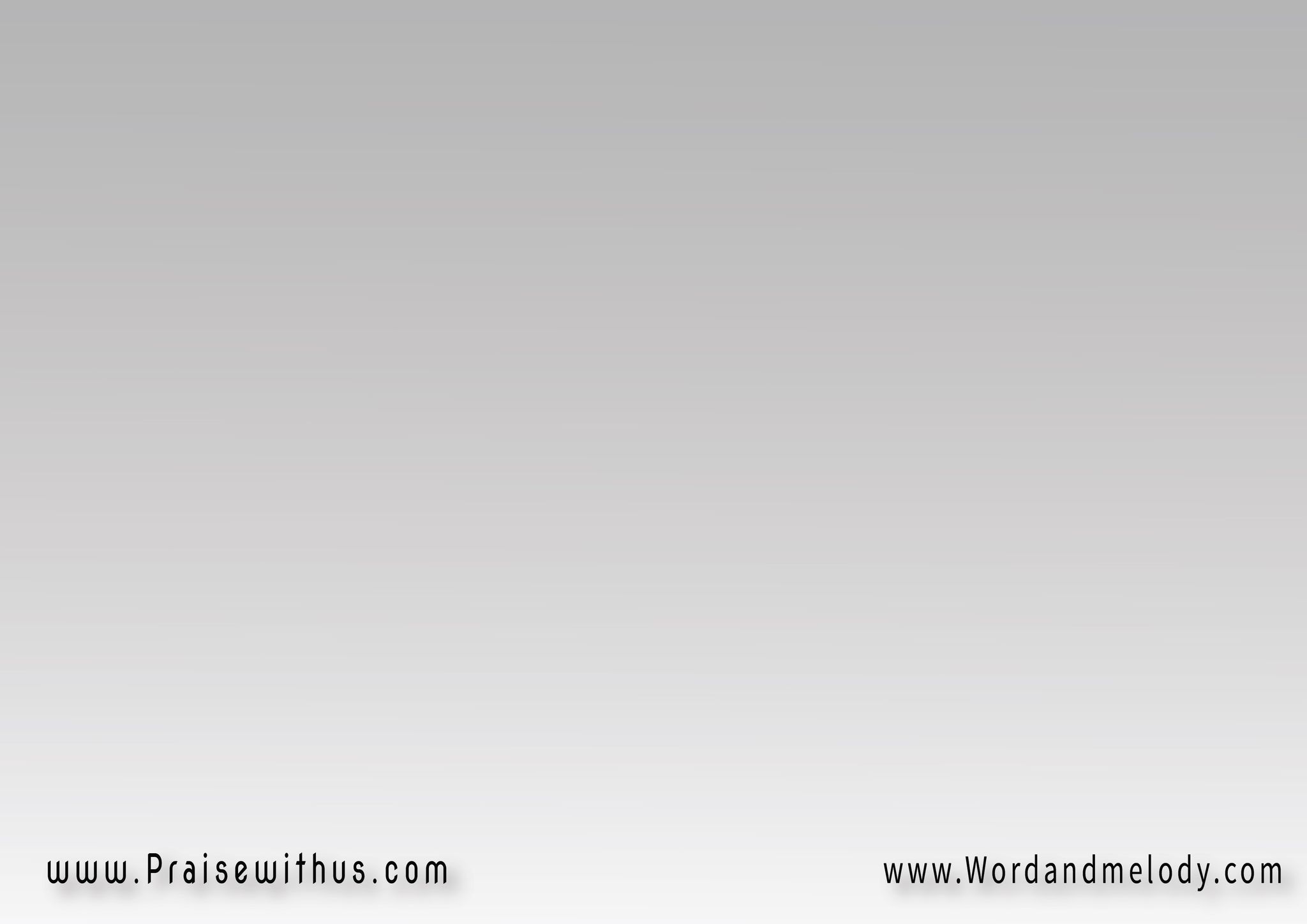 1- 
قاللي أنا جاي قوام 
وآديك يا أبني سلام 
وأشيل كل آلامك 
دا أنا إلهك حي
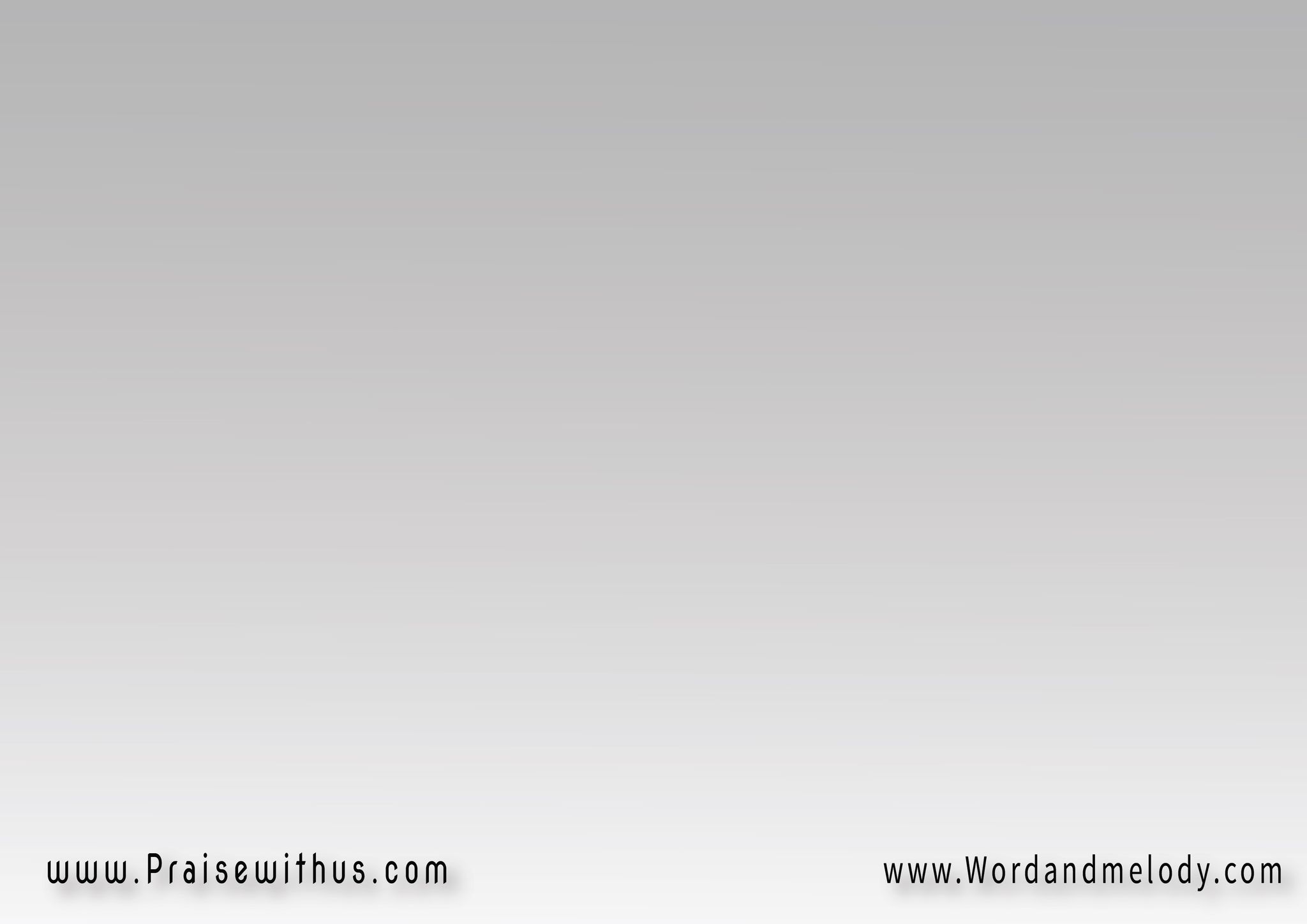 اللي أنا باعبده حي 
اللي أنا باعبده يقدرقال في وعوده أنا جاي 
ولا مرة بيتأخر
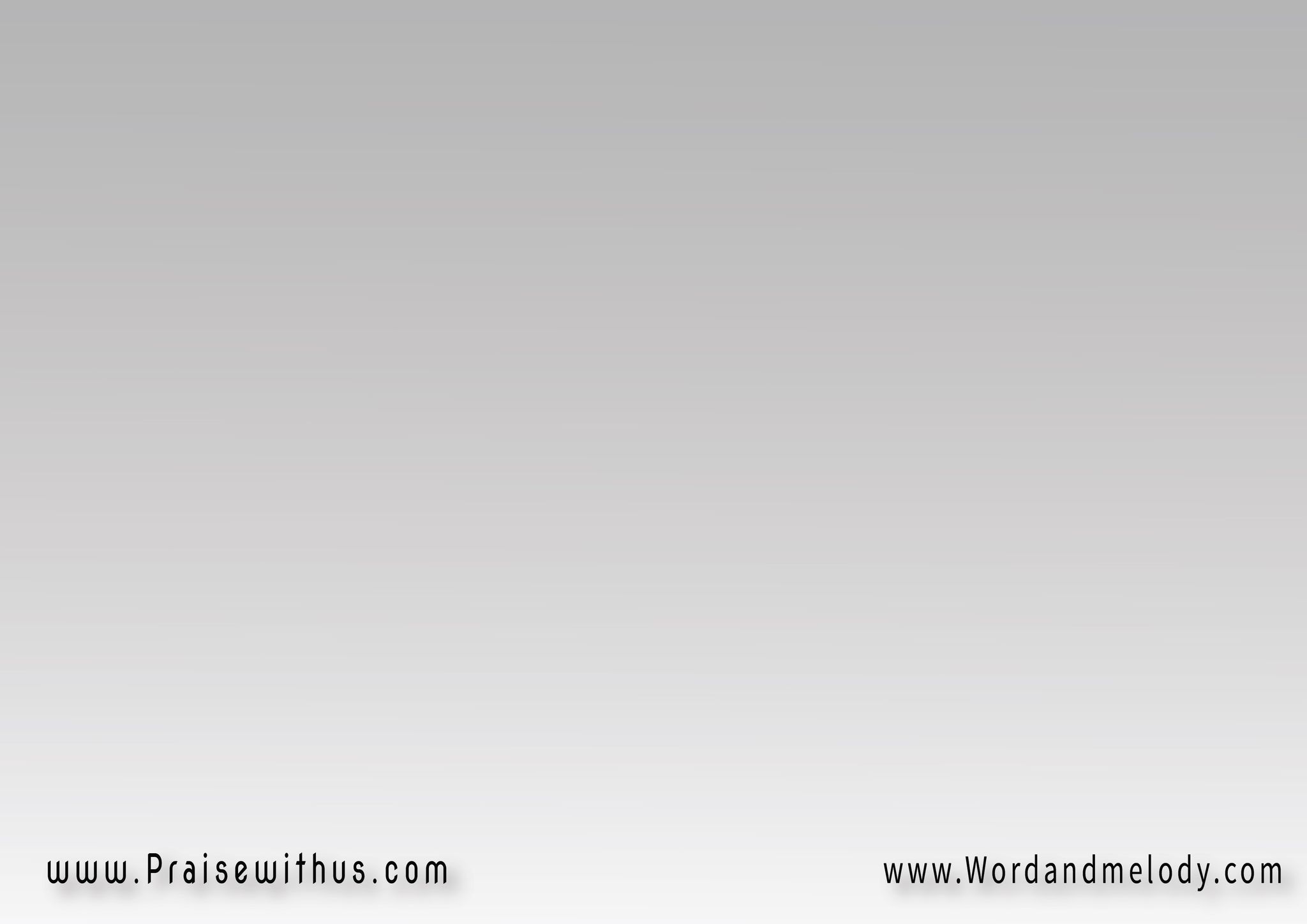 2- 
 قال لي في وسط أنينك 
في الحال يا أبني اجيلك 
وأكون يا أبني سنيدك 
أنا إلهك حي
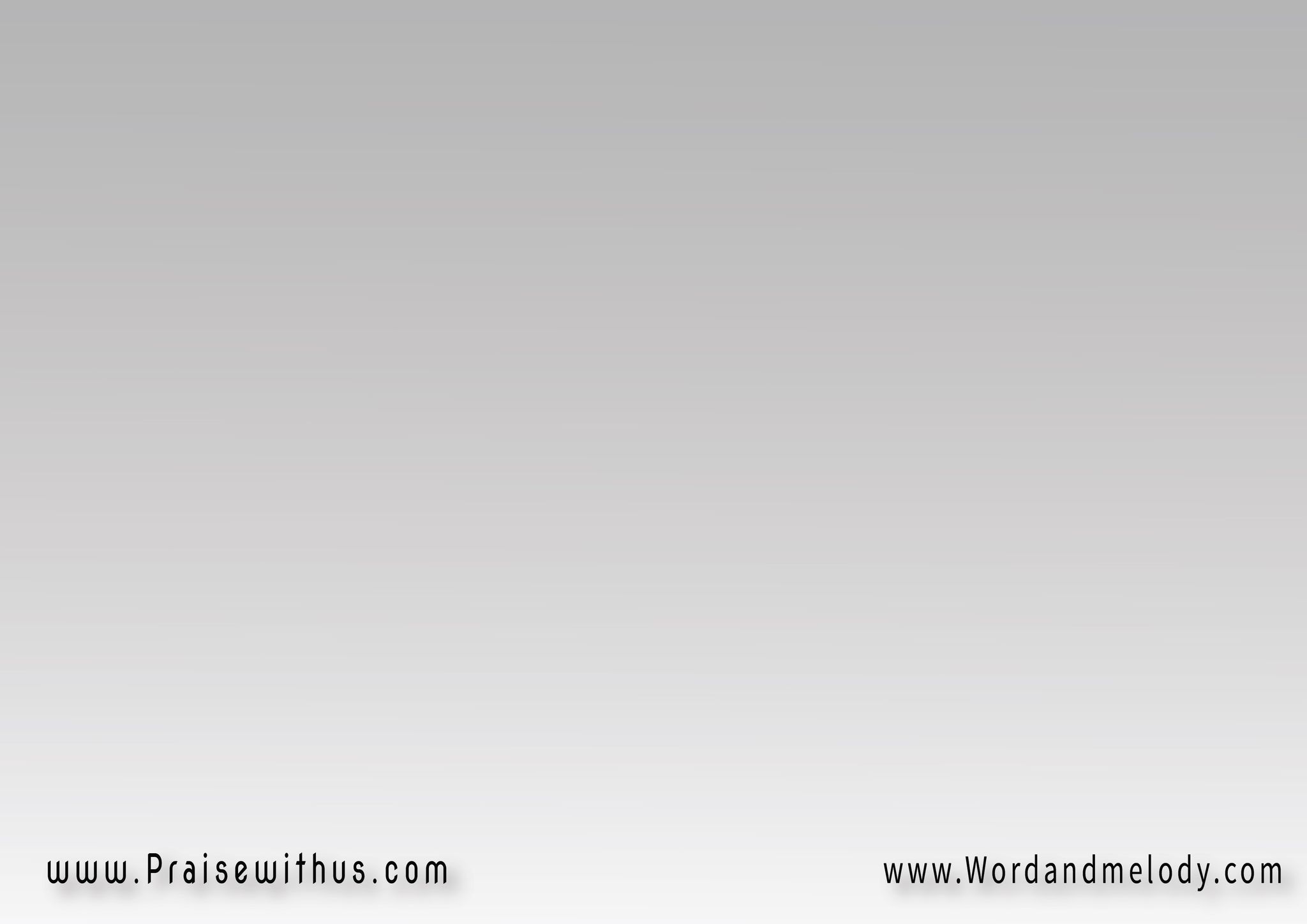 اللي أنا باعبده حي 
اللي أنا باعبده يقدرقال في وعوده أنا جاي 
ولا مرة بيتأخر
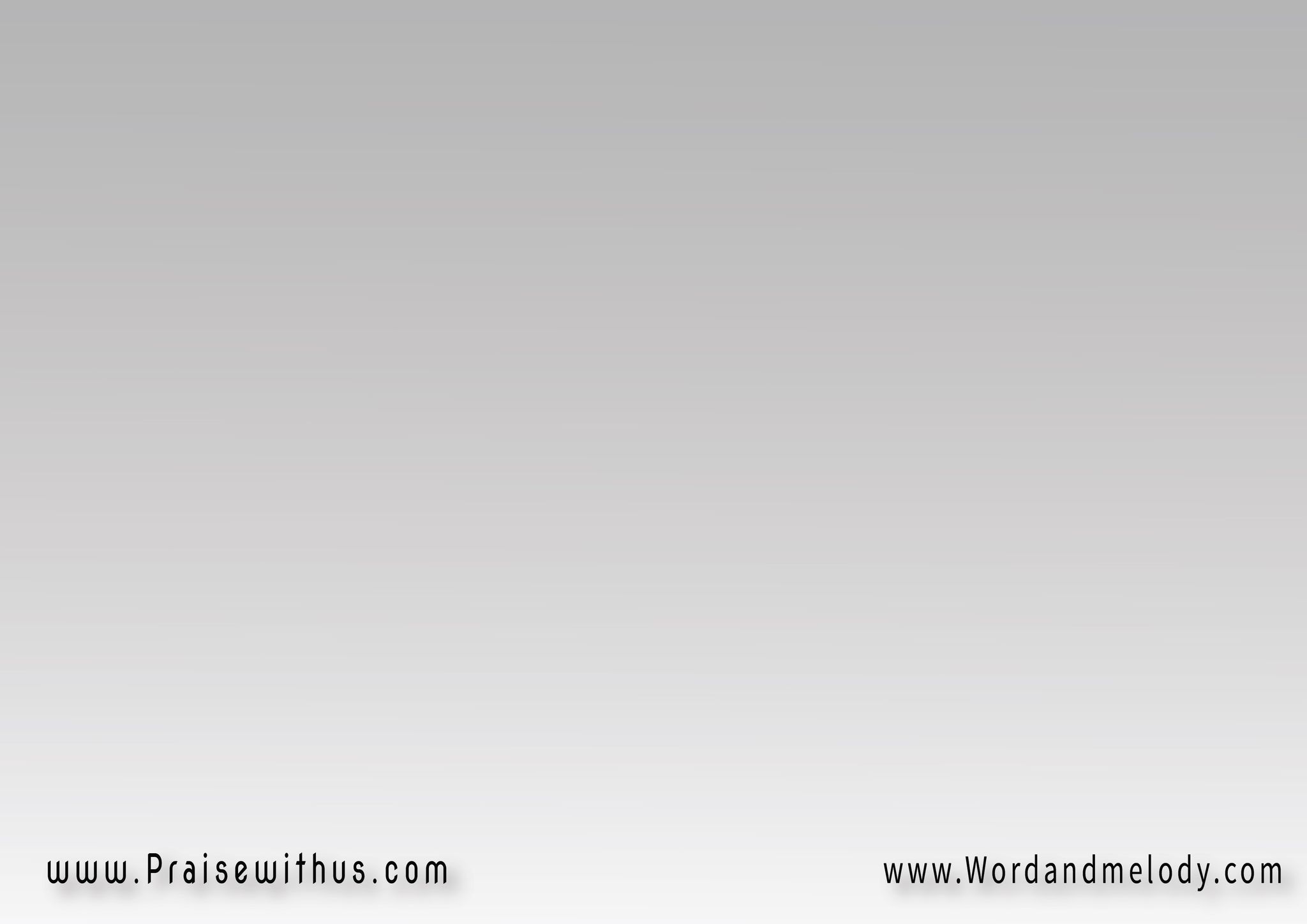 3- 
قاللي أنا عيني عليك 
ليل ونهارك باراعيك 
وفي جنبي باداريك 
دا أنا إلهك حي
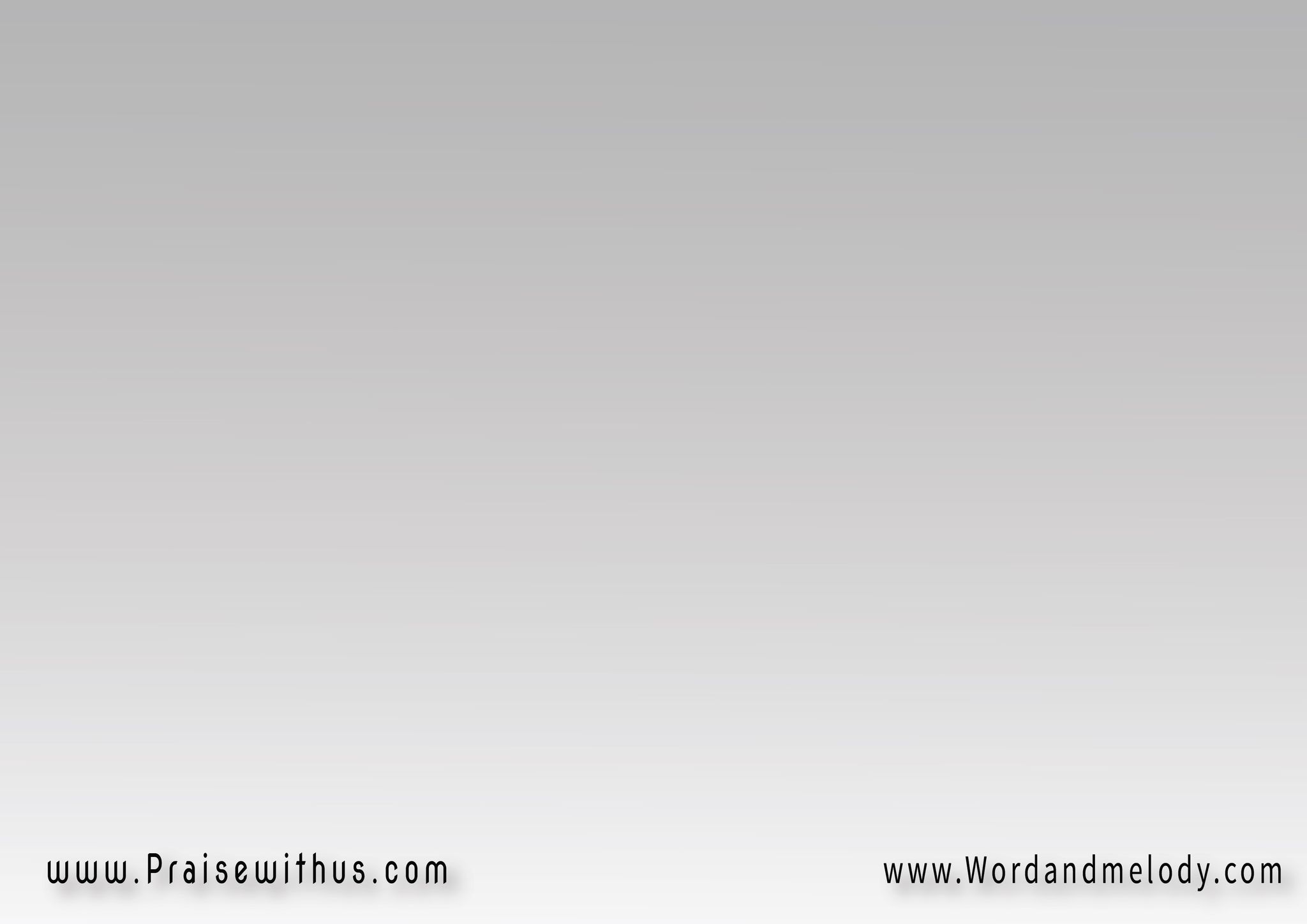 اللي أنا باعبده حي 
اللي أنا باعبده يقدرقال في وعوده أنا جاي 
ولا مرة بيتأخر
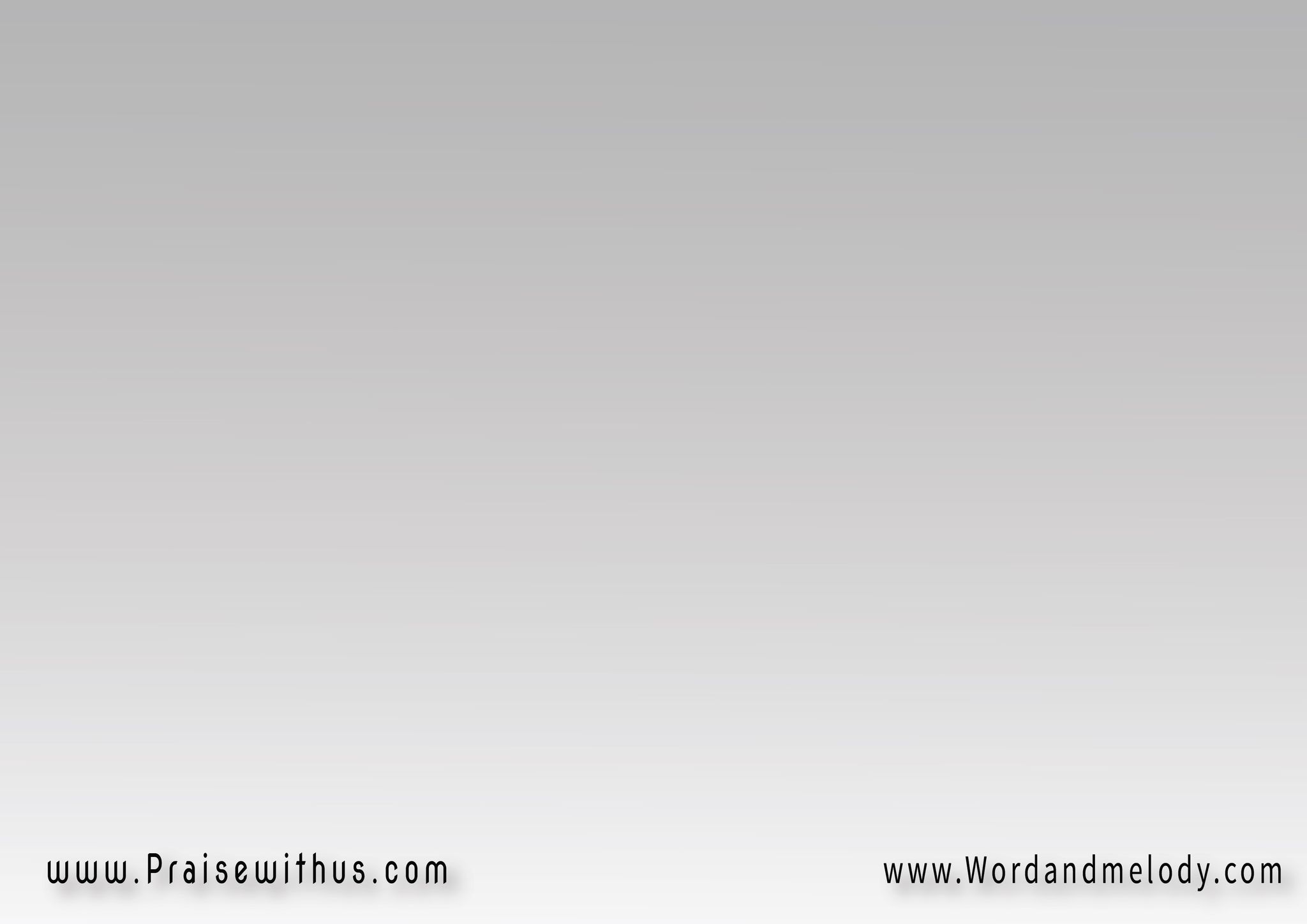 4- 
قاللي في نار ماتخافيش 
وفي جب ماترهبش 
وع المية هاتمشي 
دا أنا إلهك حي
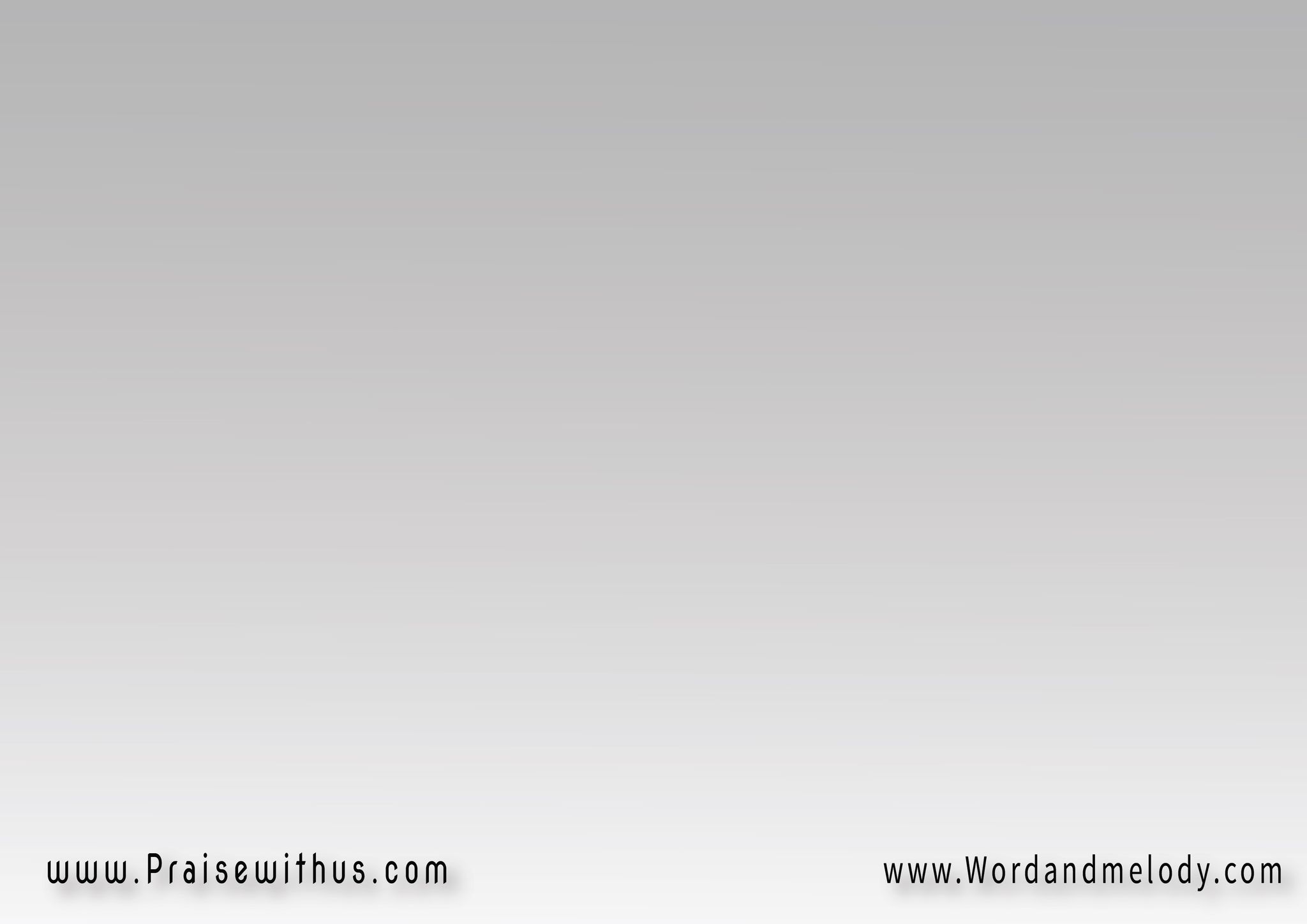 اللي أنا باعبده حي 
اللي أنا باعبده يقدرقال في وعوده أنا جاي 
ولا مرة بيتأخر
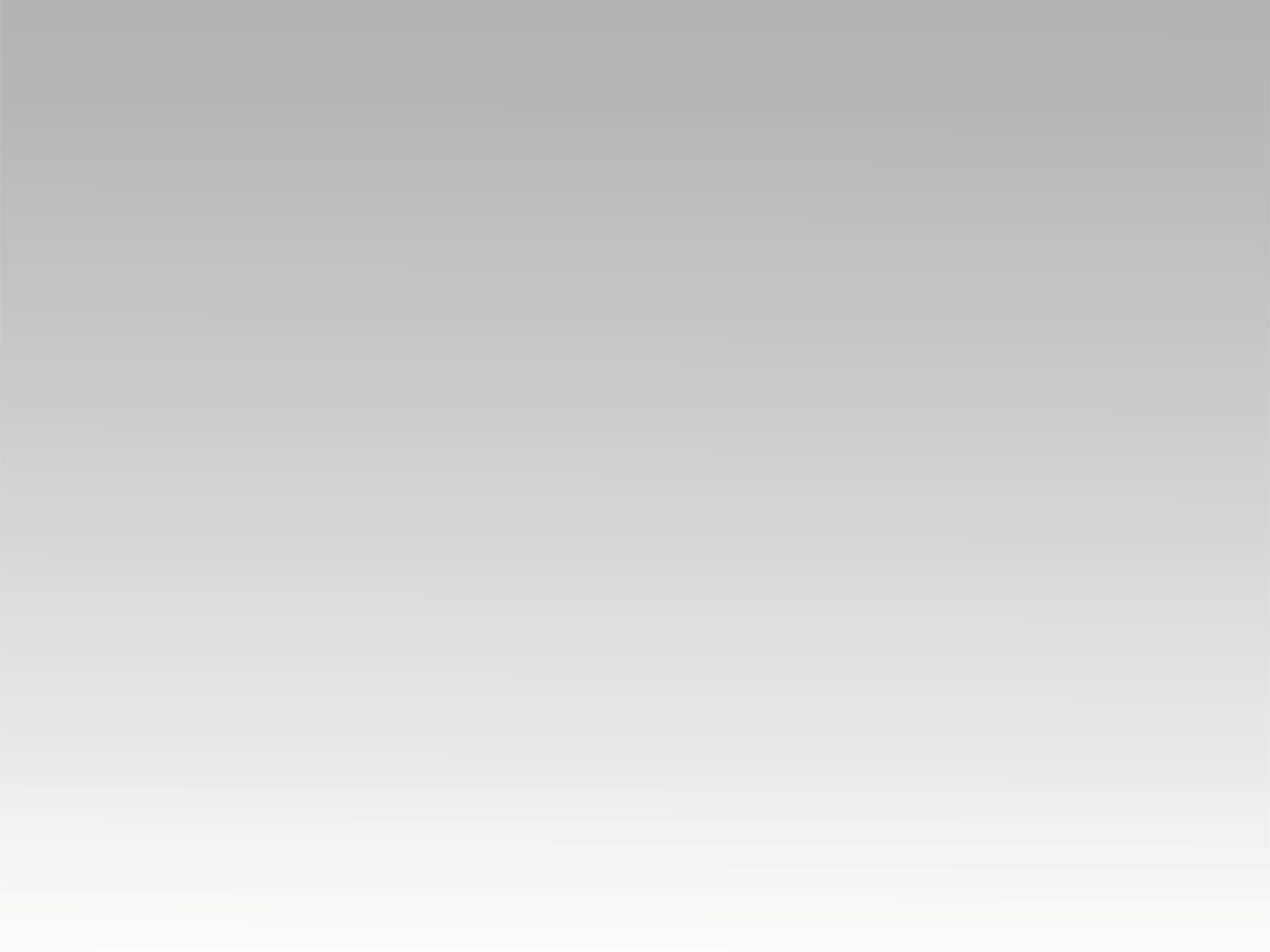 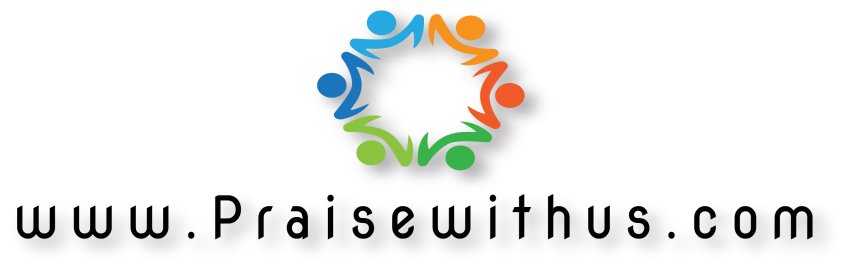